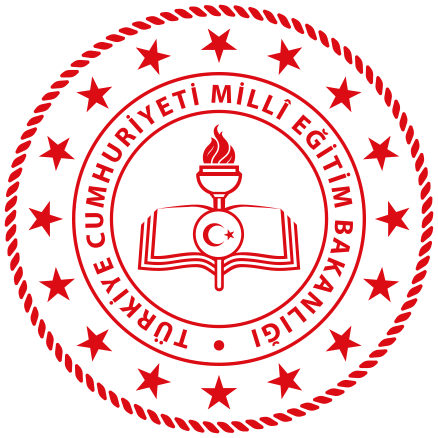 ADANA
İL MİLLİ EĞİTİM MÜDÜRLÜĞÜ
OKUL BAŞARISINI ARTIRMADA AİLENİN ROLÜ
Başarılı her öğrencinin arkasında ilgili bir aile vardır
Olumlu çocuk yetiştirmenin ilk şartı, olumlu anne-babadır. Hiçbirimiz mükemmel değiliz. Bu sebepten onlardan mükemmel olmalarını bekleyemeyiz.
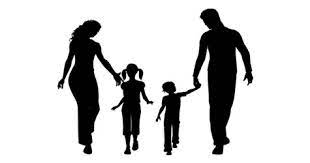 Verimli Ders Çalışmayı Engelleyebilecek Ailevi Nedenler
Anne baba arasında sağlıksız iletişim, huzursuz ev ortamı
Gerçekçi olmayan beklentiler
Anne babanın olumsuz model olması
Ailenin okula karşı olumsuz tutumları
Anne babanın baskıcı tutumları
Uygun çalışma ortamının sağlanması
Verimli Ders Çalışmayı Engelleyebilecek Ailevi Nedenler
Aileleri tarafından yüksek düzeyde kabul gören ve desteklenen öğrenciler, kabul görmeyen ve sürekli eleştirilen öğrencilere oranla daha yüksek başarı motivasyonuna sahiptirler.
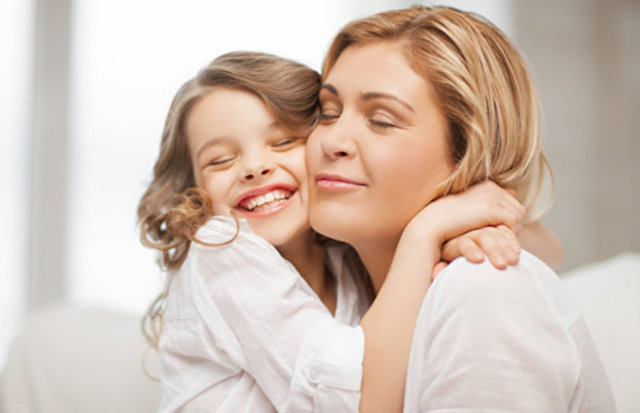 Verimli Ders Çalışmayı Engelleyebilecek Ailevi Nedenler
Çocuğun ders çalışmaktan başka sorumluluğu yokmuş gibi davranarak aslında gelişimi için gerekli olan;
Arkadaşlarıyla oyun oynama,
Resim yapma,
Sportif faaliyetlere katılma,
Müzik dinleme,
Yetişkinlerle vakit geçirme gibi etkinliklerin anne baba tarafından gereksiz görülmesi hatta çocuğa bunları gerçekleştirmesi için izin verilmemesi bu tutumların yol açtığı yüksek kaygının sadece kendisi bile başarısızlığın oluşmasında önemli bir etkendir.
Verimli Ders Çalışmayı Engelleyebilecek Ailevi Nedenler
Anne babanın çok kaygılı olması çocuğun da kaygılanmasına neden olur.

Anne babalardaki başarısızlık var olmadan hatta çocuk okula başlamadan önce de görüşür ve bazen tüm okul yaşamı boyunca sürer. Çocuğa da bulaşan bu kaygı çocuğun gerçek performansını ortaya koymasını engelleyerek başarısız olmasına sebep olur.
Verimli Ders Çalışmayı Engelleyen Öğrenci Kaynaklı Nedenler
Çocuk ödevlerini tek başına yapamadığını söylüyor ve anne-babadan yardım istiyorsa bunun nedenleri araştırılmalıdır.
Verilen ödevler çocuğun çocuğun kapasitesinin üzerinde olabilir.
Çocuğun kendine güveni olmayabilir.
Yalnız başına kaldığında yaptığı işi sürdürmekte zorluk çekiyordur.
Ödevleri anne-babayla birlikte yapmaya alıştığı için zorluk çekiyor olabilir.
Anne-Babaların Ev Ödevleri Konusunda En Sık Yaptığı Hatalar
Ödev yaparken her aşamasında müdahale etmek, mükemmel olmasını istemek.
Ödevleri sık sık sorgulamak, hatırlatmak.
Alınmayan ödevleri telefonla başkalarından öğrenmeyi kabullenmek.
Ödev yaparken sürekli çocuğun yanında olmak.
Ödevlerle hiç ilgilenmemek, kontrol etmemek 
Sorumluluğu tamamen çocuğa ve öğretmene bırakmak
	Ödevler eksik yapılırsa öğretmenle iletişim kurulup, kontrolü sağlanıp mutlaka diğer gün tamamlanması sağlanmalıdır. Ödev yapmadığında hiçbir şey olmadığını gören çocuk ödev yapmamaya alışır.
Anne-Babaların Ev Ödevleri Konusunda En Sık Yaptığı Hatalar
Ödev konusunda sorunlar yaşayan çocukların anne-babaları
Söylenme
İkna etmeye çalışma
Tehdit etme
Azarlama hatta şiddet uygulama gibi yöntemleri deneyerek ödevlerin yapılmasını sağlarlar.

Böylece ödevi yaptırma, hatırlatma sorumluluğunu anne-baba üstlenmiş olur. O günün ödevi yapılmış olsa bile ertesi gün anne-babanın hatırlatması gerekecektir.
Öğrencilerin Ders Çalışma Alışkanlığı Kazanmalarında Anne Babalara Düşen Görevler
Çocuğunuz derslerle ilgili bir şey sorduğunda onu iyi dinleyin ve alaycı, aşağılayıcı, hor görücü olmadan yumuşak bir ses tonu ile cevap verin.
Çocuğunuz başarmayı istediği halde sizinle güç savaşına girdiği için çalışmayabilir. Ona zorla bir şeyi yaptıramazsınız. Ama bunun sonucuna katlanmasına izin verebilirsiniz. “ Tabii ki senin başarılı olmanı istiyorum, ama sen eğer kötü notla mutlu olacaksan, bu konuda yapabileceğim bir şey yok” diyerek bu güç savaşından kendinizi sıyırabilirsiniz.
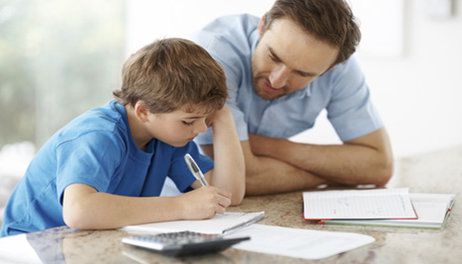 Ben çalış diyorum, babası çalışmasan da olur diyor!
Bir çocuğun hayatında başarı sağlayabilmesi için evdeki ve okuldaki disiplinin birbiri ile tutarlı olması çok önemlidir. Annesi çalış, babası çalışma diyen veya öğretmeni çalış ailesi çalışma diyen bir çocuk tümden bocalama yoluna girip kendi özgürlüğünü ilan edebilir. Bu sorun çocuğun kendi bildiğini okumasına, asileşmesine ve tutarsız davranmasına sebep olabilir. Bu sebeple başarılı bir çocuğa sahip olmak için hem anne babanın hem de ebeveynlerle öğretmenlerin uyguladıkları disiplinler birbirleri ile tutarlı olmalıdır.
«Eşimle sürekli sorun yaşarken aynı zamanda çocuğumun başarılı olmasını nasıl sağlayabilirim ? »
Çocuklar sanıldığının aksine evde ve aile içinde olup biten tüm tatsızlıkları anlamakta ve bunları bir takıntı haline getirmektedirler. Anne babası sürekli tartışan, geçim sorunu yaşayan çocuk odaklanma problemleri yaşayabilir. Çocuk sürekli huzursuz durumlara maruz kaldığından dikkatini derslere vermek bir hayli zor olacaktır. Bu tip durumlarda aile yaşanan tatsızlıkları mümkün olduğunca çocuktan uzak tutmalıdır. Eğer çocuk buna maruz bırakılmışsa, aile bunun mantıklı bir açıklamasını mutlaka çocuğa yapmalıdır. Aksi takdirde bu olumsuzluk çocuğun sadece başarısına değil hayatındaki tüm alanlara yansır.
Stresin eve yansıtılması durumunda çocuklarda…
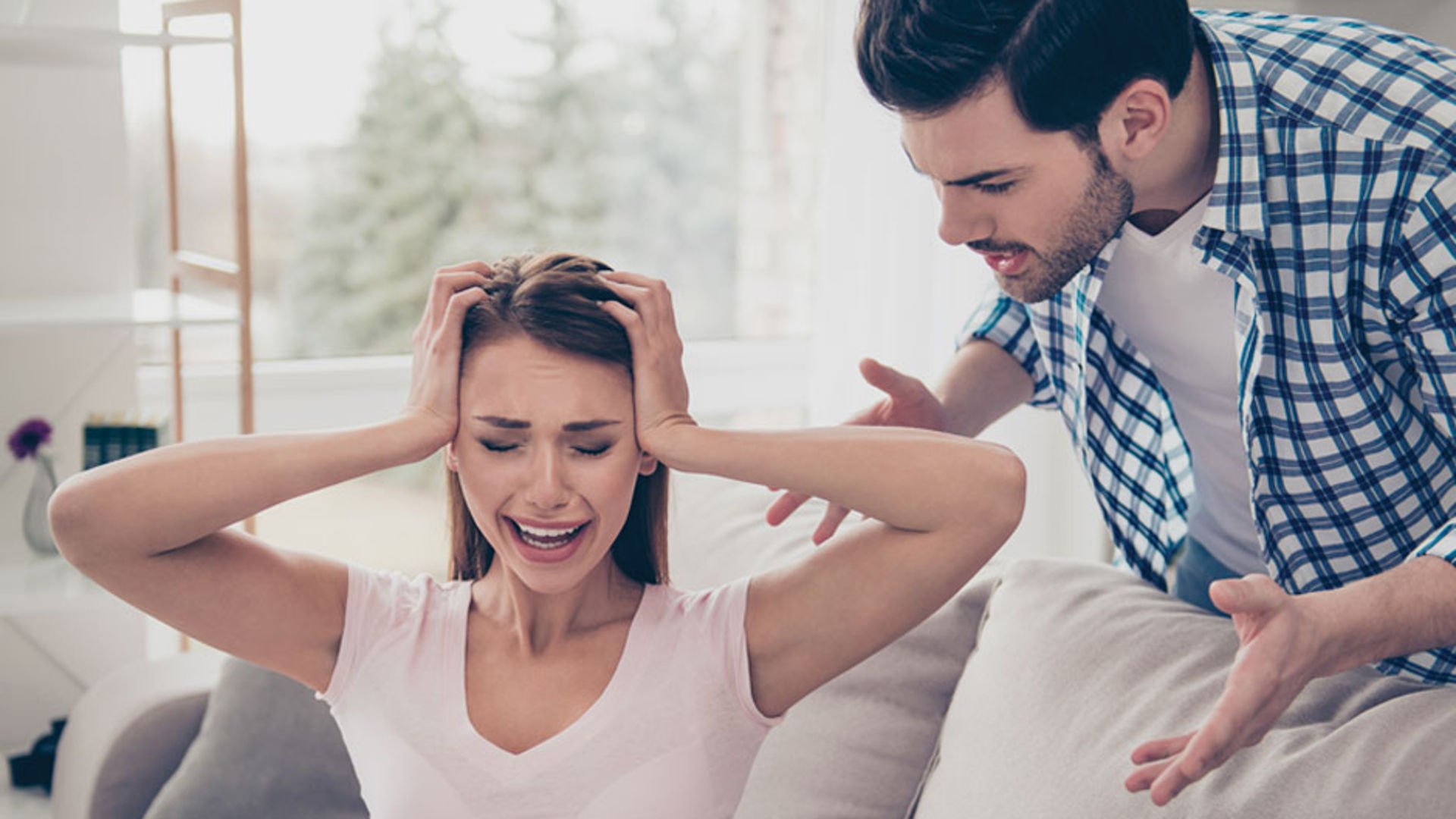 Okul başarısında düşüş
Arkadaş ilişkilerinde sorun
Sosyal aktivitilere karşı ilgisizlik
Cesaret azalması
Çabuk sinirlenme
İçe kapanma
Sessizlik ve sakinlik gibi psikolojik sorunlar ortaya çıkmaktadır.
Alışkanlığın kazandırılması…
Temel alışkanlıkların ve yeni davranışların kazandırılması için yaklaşık olarak 21 gün tekrar edilmesi gerekiyor. Bu nedenle, çocukların ders çalışma alışkanlığını kazandırmak amacıyla yapılacak bu uygulama 2-3 hafta kadar hiç değiştirilmeden aynen devam ettirilmeli. Böylece, çocuğun beyninde ders çalışma ile ilgili nörolojik aktiviteyi iyice belirginleştirmek ve kalıcılığı sağlamak mümkün olur.
 Bu süre sonunda, çocukla tekrar görüşerek, çalışma süresinin üzerine 5-10 dakika eklenmesini sağlayabilirsiniz. Süreç bu şekilde adım adım ve azar azar ileriye doğru götürülerek ideal süreye kadar devam ettirilmeli.
«Çocuğumun başarılı olması için nasıl bir plan yapmalıyım, onu nasıl yönlendirmeliyim?»
Çocuğun okuldaki başarısı büyük ölçüde evde yapılan planlara bağlıdır. Öncelikle aile çocuğa onun neden ders çalışmasının bu kadar gerekli olduğunu açıklamalıdır ve çocuk bunu mantıksal olarak kabullenmelidir. Bazı çocuklar başarıyı sadece aile tarafından kabul edilme, ayıplanmama olarak algılarlar. Bu gibi yanlış inançlar aile tarafından düzeltilmelidir.
Çocuklarımızla Aramıza Duvarlar Örmeyelim Köprü Kuralım
Olumlu ilgi, çocuğunuzu mutlu eder, kendine olan güvenini artırır. Övme, teşekkür, iftihar ve hayranlık gibi olumlu ilgi gösterme şekilleri kişinin moraline gerçek bir katkıda bulunur.
Olumsuz ilgi ise üzer ve yenik düşürür. Eleştiri ve gülünç bulma, hayal kırıklığı ve güvensizlik kişiyi üzer ve yıpratır.

OLUMLU: Öpme, kucaklama, okşama, sırtına sıvazlama, övme, teşekkür, göz kırpma, takdir eden bir bakış
OLUMSUZ: Dayak, eleştiri, küçümseme, tepeden bakma
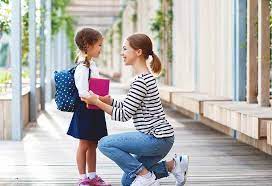 Özgüvenlerini Artırmak İçin…
Çocuğunuza sık sık söz hakkı verin.
Kendini ve duygularını ‘’Ne düşünüyorsun, nasıl hissediyorsun?’’ gibi sözlerle anlamaya çalışın.
Onun fikirlerine değer verdiğinizi hissettirin.
Yanlış ve uygunsuz cezalandırmadan kaçının.
Çocuğunuz konuşurken onun yüzüne bakın ve ciddiye alındığını hissettirin.
Onun için  zaman ayırın.
Yaşına uygun görevler verin ve daha sonra başarısını takdir edin.
Onun ile değişik konularda sohbet etme ortamı oluşturun.
Aşırı eleştirici ve yargılayıcı olmaktan kaçının.
Hatalı davranışlarını konuşarak uyarın ve ona doğru olanı anlatın.
Başkalarının yanında onu küçük düşürmeyin.
Başkaları ile kıyaslamayın.
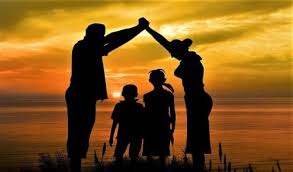 Çocuğum Ders Çalışırken Bizim Tutumumuz Ne Olmalıdır?
Çocuk daha bebekken bile anne ve babasını rol model olarak görmeye başlar. Bu sebeple onun için anne ve babasının yaptığı her şey doğrudur. Aynı şey çocuğun çalışma disiplini için de geçerlidir. Anne ve babasının çocuğun başarısına verdiği değer çocuk için çok önemlidir. Bu sebeple çocuk harıl harıl ders çalışırken yüksek sesle konuşmak, müzik dinlemek veya televizyon izlemek çocuğun motivasyonunu bozacaktır. Bunun dışında anne ve baba çocuk ders çalışırken kitap veya gazete okursa çocuk bundan olumlu etkilenecektir. Kısacası, anne ve baba çocuk ders çalışırken onun bu davranışına saygı ve değer verdiğini göstermelidir.
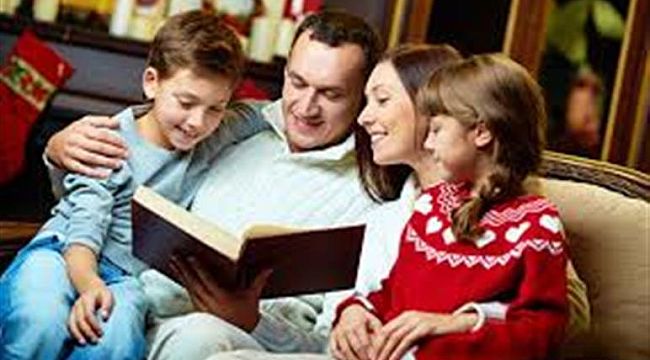 Yapması gereken sorumlulukları yerine getirdiğinde değer verin.
En beğendiği, en çok gurur duyduğu ödevi bir yere asarak sergileyin.
Çocuğunuzun düzenli uyumasını ve yeterli dinlenmesini sağlamak için gerekli ortamı hazırlayın.
Çocukların hayata hazırlanmasında ve yetişmesinde birinci basamak olarak değerlendirilen aile ortamında ortaya çıkan stres etkenleri, çocukların psikolojisini doğrudan etkilemektedir. Anne ve babaların iş ortamlarındaki streslerini evlerine yansıtmaları, çocuklarda ciddi psikolojik sorunlara yol açmaktadır. Ailelerin yaşadıkları ayrılma, boşanma, ekonomik sıkıntılar, doğal afetler, bir yakının ölümü, ikinci evlilik, ikinci kardeş gibi stres durumlarından çocukları korumak, anne ve babaların birinci görevleridir.
İş ortamında yaşanan stresin eve yansıtılmaması da bu ödevlerin başında gelmektedir.
Haftalık Programlar
Çocuğun yapacakları konusunda düzenli olması başarılı olması açısından son derece önemlidir. Aile çocuğun düzen sağlamasında çocuğa elinden geldiğince yardım etmelidir. Çocuğun öncelikle haftalık planları olmalıdır. Çocuk her hafta ve her gün olmak şekilde kendisine ders çalışma, boş vakitler ve hobilerden oluşacak bir program hazırlamalıdır. Uyku saatleri de bu programa dâhil edilmelidir. Bu program hazırlanırken çocuğun istekleri ve hobileri de göz ardı edilmemelidir.
Çocuğun düzenli çalışabilmesi açısından çocuğa her ders veya ödev için farklı klasörler alınmalıdır. Renkli ve eğlenceli klasörler hem ilgisini çekecek hem de ders çalışırken düzenli olmasını sağlayacaktır.
Ders Çalışma Ortamı
Öncelikle çocuğunuza ders çalışması için evde ısı, ışık bakımından yeterli, gürültüsüz, çocuğu ders çalışmaya motive edecek uygun bir ortam hazırlayın.
Çocuğunuzdan ders çalıştığı sürece onun dikkatini dağıtacak başka işler yapmasını istemeyin.
Çocuğunuzun başarısında önemli etkenlerden bir tanesi de düzenli ve uyumlu bir aile hayatıdır. Çocuğunuzun düzenli yemek yemesine ve uykusunu almasına özen gösterin.
Çocuğunuza sürekli ders çalışması için baskı yapmayın. Çocuğunuzu resim, müzik, spor gibi diğer faaliyetlere de yönlendirin.
Masa üzerinde sadece ders kitapları bulunmalı 
Bilgisayar, tv. gibi araçlar kapalı tutulmalı
Ödev Takibi
Çocuklar bazen ödevlerini anlamamakla birlikte hiç vermeme veya gelişigüzel bir ödev verme yoluna girebilirler. Velilerin günlük olarak çocuklarını çok fazla sıkmadan ödevlerini kontrol etmeleri önerilir. Çocuk "ders çalış" cümlesinden nefret eder. Bunun yerine veliler çocuklarına her gün okuldan geldikten sonra bir öğretmen edasıyla yaklaşıp " evet öğretmen hanım bugün neler öğrendiğinizi bana da anlatabilir misiniz, ben de öğrenmek istiyorum" diyebilir. Bu hem çocuğun hoşuna gidecektir hem de öğrendiği bilgilerin pekişmesini sağlayacaktır.
Ders Çalışma Ortamı
Ders çalışılırken genellikle aynı ortam tercih edilmelidir. Aynı mekanda ders çalışmak çalışmaya daha kısa sürede adapte olmayı sağlar. Çalışma yeri derli toplu, yalın elden geldiğince sabit ve sakin olmalı, ayrıca ışık, ısı gibi fiziksel sorunları da çözümlenmiş olmalıdır. Sadece masada ders çalışılmalıdır.
Ders çalışırken müzik dinlemek dikkati dağıtır. Ders çalışma ortamındaki afiş ve resimler de dikkatin dağılmasına, öğrencinin hayal dünyasına kaymasına sebep olur.
Çalışmaya başlamadan önce çalışma sırasında gerekli olacak bütün malzemenin el altında bulunması, dikkatte kopmalara yol açacak kesintileri önlemek açısından yararlıdır.
Çocuğu “okul”la korkutmayın
Çocuğun okula karşı negatif duygular beslememesi için okulun ve okumanın kazandıracağı şeylerden bahsedebilirler.
 Okula gitmeyi zorunluluk yada ceza gibi algılamalarına sebep olacak konuşmalardan kaçınmalıdırlar.
 Çocuğun her konuda desteklenmeye yüreklendirilmeye ihtiyacı vardır. Bunu yaparsanız hem çocuğun kendine olan güveni artar hem de yeni başarılar elde etmek için heveslenir.
Hata yaptıklarında onları okul veya öğretmenle korkutursak, çocuğun öğretmenden ve okuldan soğumasına sebep oluruz. Okul ceza verilen bir yer olarak gösterilmemelidir.
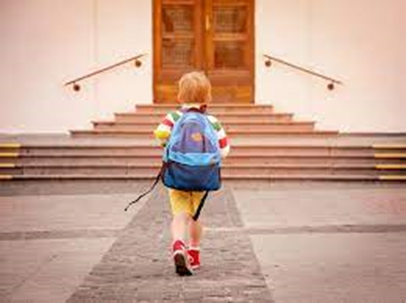 Önemli olan performans değil çabadır. Yani çocuğun başarmak için gösterdiği emektir.
Örneğin çocuk yaptığı resmi gösterdiğinde ‘Aferin çok güzel olmuş benim kızım ya da oğlum çok yetenekli’ gibi sözler söylenirse çocuğun yeni resim yapma konusunda cesareti artar. Çabası desteklenmezse cesareti kırılır.


BU NEDENLE BAŞARILARINI ÖVMEKTEN KAÇINMAYIN.
ALTIN KURALLAR
Gülünç duruma düşürülen çocuk çekingen olur. 
Tenkit edilen çocuk her zaman kendini kabahatli bulur ve kendine güveni olmaz. 
Kendisine inanılmayan çocuk, yalancı ve dolandırıcı olur. 
Kin ve nefret içinde yaşayan çocuk, düşmanca duygular geliştirmeye başlar. 
Kendisine sabırla muamele yapılan çocuk, hoşgörülü olur.